Геометрическая 
      прогрессия.
Формула n-го члена.
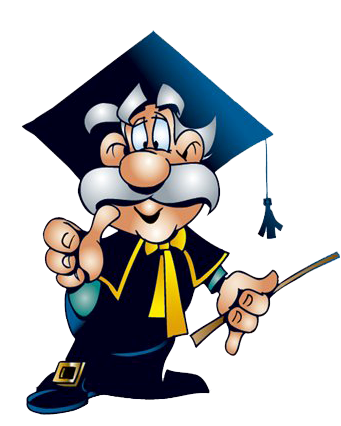 Самостоятельная  работа:
Тело падает с башни, высотой  26 м. В первую секунду проходит 2м, а за каждую следующую секунду – на 3 м больше, чем за предыдущую. Сколько секунд пройдет  до удара тела о землю?
Ответ: 4 секунды
Из пункта А выехал грузовой автомобиль со скоростью 40 км/ч. Одновременно из пункта В навстречу ему отправился второй автомобиль, который в первый час прошел 20 км, а каждый следующий проходил на 5 км больше, чем в предыдущий. Через сколько часов они встретятся, если расстояние от А до В равно 125 км?
Ответ: 2 часа
Амфитеатр состоит из 10 рядов, причем в каждом следующем ряду на 20 мест больше, чем в предыдущем, а в последнем ряду 280 мест. Сколько человек вмещает амфитеатр?
Ответ:1900
Рассмотрите последовательности и выявите закономерности:


а) 2; 4; 8; 16; 32; 64; …
б) 2; 6; 18; 54; 162…
в)-10; 100; -1000;  10000; -100000…..
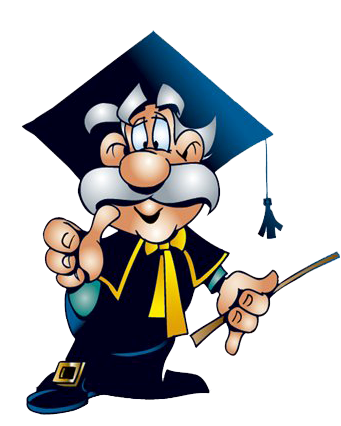 Определение. Геометрической прогрессией называется последовательность отличных от нуля чисел, каждый член которой, начиная со второго, равен предыдущему члену, умноженному на одно и то же число.
Иначе, последовательность (      )- геометрическая прогрессия, если для любого натурального n 
выполняется условие                        и  , 
            
                   где
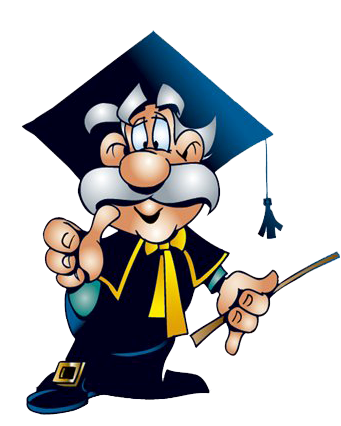 Выберите из последовательностей геометрические прогрессии. 
А) 3; 6; 9; 12…
Б)  5; 5; 5; …
В) 1;2;4;8;16;  
Г) -2; 2; -2; 2…
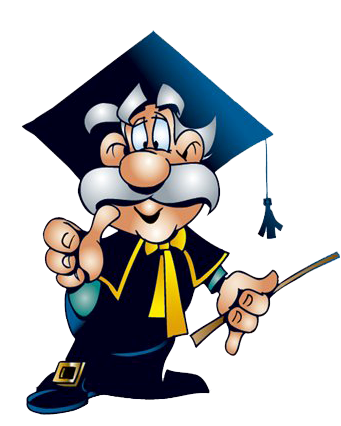 2)Найдите знаменатель геометрической прогрессии

b2 = 4; b3 = 16
b3 = 16; b4 = 4
b8 = 9; b9 = -27
b9 = -27; b10 = 9
1) Определите, какая последовательность является геометрической прогрессией 
2; 5; 8; 11 … .
2; 1; 0,5; 0,25
-2; -8; -32; -128 …
-2; -4; -6; -8; …
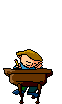 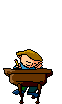 №17.1,17.2
9
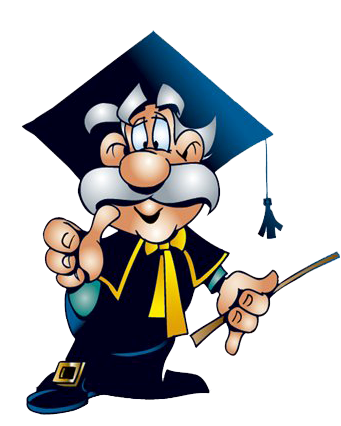 Формула n-го члена
………
В геометрической прогрессии           = 13, 4 и   q=0,2.    Найти    
Решение.
По формуле n-ого члена геометрической прогрессии
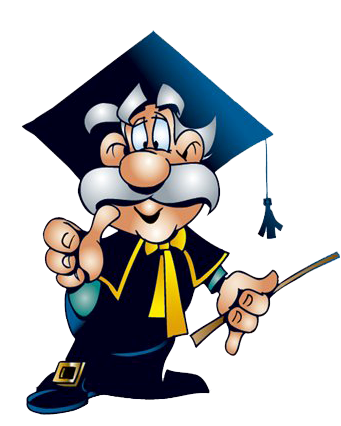 Дано: (bn ) - геометрическая прогрессия 
b1= 5    q = 3     
Найти: b3 ;   b5. 
Решение: используя формулу bn = b1 q n-1
b3 =b1q2  = 5 . 32  =5 . 9=45 
b5 =b1q4  = 5 . 34  =5 . 81=405 
                           Ответ:45; 405.
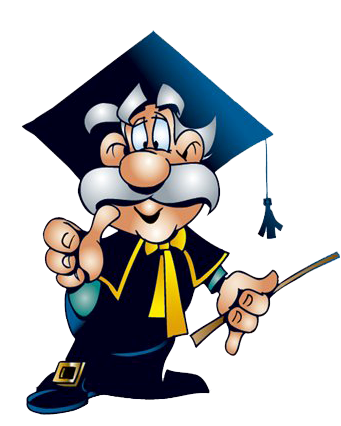 Найти пятый член геометрической прогрессии:  2; -6…
Решение.
Зная первый и второй члены геометрической прогрессии,    можно найти её знаменатель.
q= -6:2= -3.
Таким образом
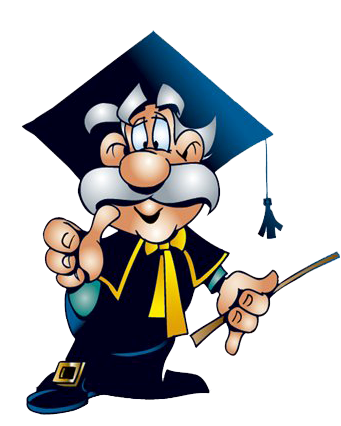 Дано: (bn ) - геометрическая прогрессия 
b4= 40    q = 2     
Найти: b1. 
Решение: используя формулу bn = b1 q n-1
b4 =b1q3 ; b1 = b4 : q3 =40:23  =40 :8=5 

                           Ответ: 5.
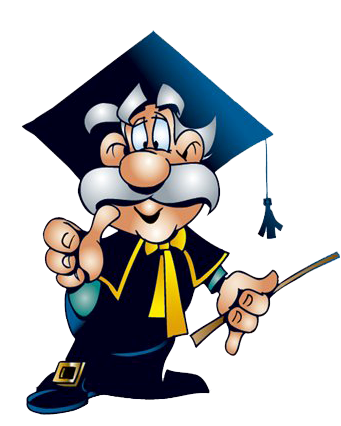 Дано: (bn ) - геометрическая прогрессия 
b1= -2,   b4=-54.
Найти: q. 
Решение: используя формулу bn = b1 q n-1
b4 =b1q3 ; -54=(-2) q3;    q3= -54:(-2)=27;
 q=3

                           Ответ: 3.
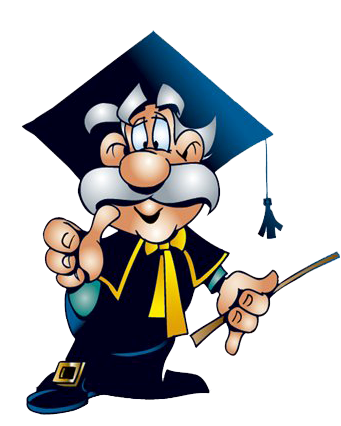 Дана геометрическая прогрессия  




Запишите формулу для вычисления ее n - го члена.
Ответ:
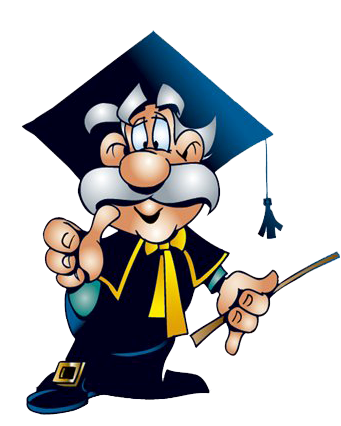 16
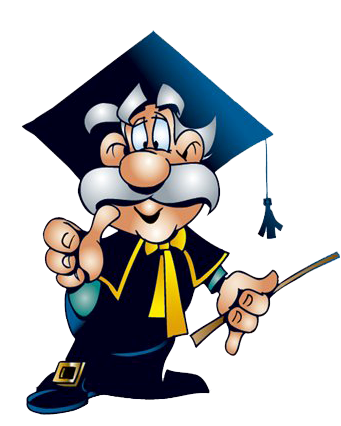 Решить в классе
№ 17.4,17.6-17.15(а).
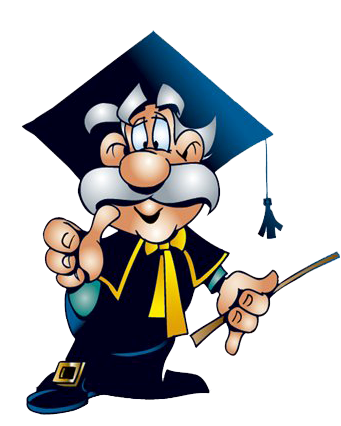 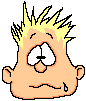 Домашнее задание.
п.17 (1 часть) ,
 № 17.6(в,г),17.15(в,г).
Задачи из вариантов ГИА
1) В арифметической прогрессии  a1 = 3, d = - 1,5. Найдите наименьшее значение n, для которого выполняется неравенство an  > - 6.
 2) Укажите количество положительных членов арифметической прогрессии 84,1; 78,3; … .
 3) Арифметическая прогрессия задана формулой n- го члена an = 4n + 1. Найти сумму членов арифметической прогрессии с двадцать пятого по пятидесятый включительно.